Ahoj GACR
Seminář k podávání projektů
                 pro rok 2018
Přehled projektů a jejich stručná charakteristika
Interní grantová soutěž
Rozvojový projekt, 
podpora pedagogické práce a inovace studijních programů, oborů, předmětů

Financování
z prostředků IRP 2018

Publikační výstup, podmínkou je alespoň jeden kontrolovatelný výstup , nemusí jít o výstup s vazbou na RIV

Řešitelem může být pouze akademický pracovník, student fakulty event. externí pracovník fakulty
Specifický výzkum
Vědecko- výzkumný projekt, podporující řešení vědecko- výzkumného tématu v souladu s oborovým profilem fakulty 

Financování
z prostředků MŠMT 

Publikační výstupy s vazbou na RIV, jejich spoluautory musí být studenti 

Řešitelem projektu je student doktorského stud. programu, akademický pracovník PdF
Nutná podmínka: zapojení studentů mgr.  stud. oborů do projektu
Podpora Excelence
  vyhlášení  jaro 2018 ?
Vědecko- výzkumný projekt, podporující řešení vědecko- výzkumného tématu v souladu s oborovým profilem fakulty 
Financování
z prostředků MŠMT (RVO)

Publikační výstupy s vazbou na RIV


Řešitelem může být pouze akademický pracovník fakulty
Harmonogram podporovaných projektů pro rok 2018
Interní grantová soutěž 

rozhodnutí děkana č. 30/2017
směrnice kvestora č. 5/2017

Konečný termín odevzdávání návrhů projektů do   10.1.2018

Evaluace hodnotící komisí

Vyhlášení výsledků do 12.2.2018
Specifický výzkum

rozhodnutí děkana č. 29/2017
  směrnice kvestora č. 4/2017

Konečný termín odevzdávání návrhů projektů do   5. 2. 2018

Evaluace hodnotící komisí

Vyhlášení výsledků do 5. 3. 2018
Harmonogram podporovaných projektů pro rok 2018
Interní grantová soutěž 
(1 letý projekt)

doporučená  min.  finanční dotace je 
                 50 000,- 
 
Předpokládaný počátek řešení projektu od  1. 3. 2018
Uzavření ekonom. náležitostí
           do 30. 11. 2018 !!

Odevzdání závěr. zpráv
             do 3. 1. 2019
Oponentní řízení 
               do  31. ledna 2019
Specifický výzkum
            (1 – 2 leté projekty)
doporučená  min.  finanční dotace je  100 000,- 

Uzavření ekonom. náležitostí      	    do 15. 11. 2018
Odevzdání  výroč. / průběž. zpráv    do 4. 1. 2019

Odevzdání závěr. zpráv
             do 6. 1. 2020
Oponentní řízení 
             do 29. 1. 2019
Interní grantová soutěž  2018
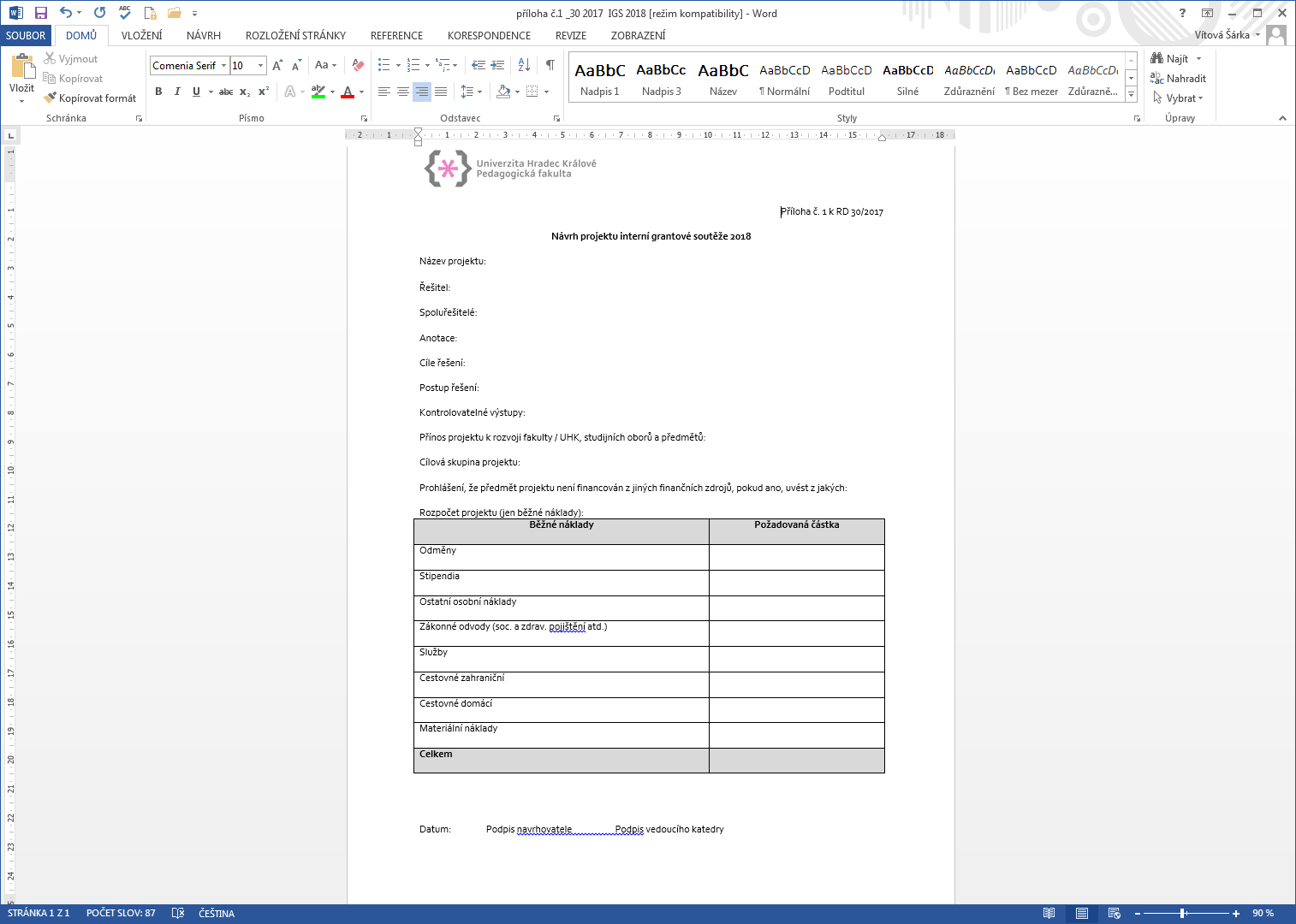 Interní grantová soutěž  2018  zásady, okruhy a pravidla soutěže
Zásady


projekt musí být v souladu s prioritními cíli Dlouhodobého záměru MŠMT a prioritami dlouhodobého záměru vysoké školy (UHK)

projekt zaměřený na inovaci kurzů/předmětů musí být zároveň v souladu s deklarovaným profilem absolventa daného studijního programu, zejména s ohledem na znalosti, dovednosti a způsobilosti, které student  skutečně získá a které jsou relevantní pro jeho další uplatnění
Interní grantová soutěž  2018  zásady, okruhy a pravidla soutěže
Okruhy IGS

Podpora pedagogické práce akademických pracovníků  
      a profilace a inovace studijních programů na úrovni předmětů/kurzů
Projekty budou směřovat ke
zvýšení odborných kompetencí akademických pracovníků
zvýšení kvality vyučovaných předmětů
zvýšení kvality práce se studenty v jednotlivých studijních oborech či předmětech
 Příklad
Inovace či tvorba nového předmětu stávajících studijních programů v českém nebo anglickém jazyce
podpora tvorby nových studijních materiálů multimediálního charakteru
zpracování výukových přístupů a jejich implementace na PdF aj.
Interní grantová soutěž  2018  zásady, okruhy a pravidla soutěže
Okruhy IGS

Tvůrčí práce studentů směřující k inovaci vzdělávací činnosti 

Projekty budou směřovat k
rozvoji výuky a napomohou jejímu zkvalitnění
Projekt se musí týkat min. jednoho akreditovaného studijního programu a min. jednoho předmětu
Příklad
podíl studentů na tvorbě výukových materiálů,
 příprava multimediálních studijních opor, aj.
Interní grantová soutěž  2018 zásady, okruhy a pravidla soutěže
Pravidla
řešitelem či spoluřešitelem projektu může být pouze akademický pracovník  PdF, student PdF, event. externí pracovník PdF, se kterým je uzavřen pracovně právní vztah
 v případě projektu podporujícího tvůrčí práci studentů musí být projekt zastřešen akademickým pracovníkem (příkazce), dále student musí být studentem v prezenční či kombinované formě studia po celý rok 2018
projekty budou řešeny v období leden – listopad 2018
doporučená minimální částka finanční dotace je 50 000,- Kč.
přidělená dotace musí být v plné výši a včas vyčerpána  do listopadu 2018
Interní grantová soutěž  2018 doporučení pro projekty
Doporučení 

Jednoznačný popis a vymezení projektu 
Projekt koncipovat jako ucelený úkol  
1 návrh projektu  podává vždy jeden akademický pracovník
Není zde uznávána reciprocita mezi fakultami tj. řešitelé zapojení do  projektů z jiných fakult  nemohou  v projektu čerpat žádné osobní náklady a žádné náklady na cestovné vč. konfer. poplatků
Pokud je v projektu navržena účast na konferenci s příspěvkem, lze žádat o fin. prostředky  na cestovné a konf. poplatek pouze pro takový počet osob, kolik příspěvků bude prezentováno (1 příspěvek=náklady na cestovné vč.konf.popl.pro 1 osobu)
Doporučená max. výše stipendia je 8000Kč/student, stipendia je nutné vždy řádně zdůvodnit
Doporučená max. výše odměny akad. pracovníka je 5000Kč vč. odvodů SZP! (tj. 3700+odvody)
Interní grantová soutěž  2018 hodnocení projektů
Hodnocení 

Soulad s podmínkami soutěže - viz priority 
Jasné a logické cíle řešení
Výstižnost a srozumitelnost názvu i popisu projektu
Postup řešení – odpovídá cílům, je jasný a přehledný
Postup je objevný, reálný, akceptovatelný
Kontrolovatelné výstupy mají požadovaný charakter
Výstupy jsou přiměřené počtu řešitelů a požadované finanční dotaci
Přínos k rozvoji fakulty je zřetelný a významný
Cílovou skupinou projektu je min. jeden či více oborů
Řešitelský tým je přiměřený řešenému problému
Náklady projektu jsou uvážené a přiměřené, dobře zdůvodněné
Specifický  výzkum 2018
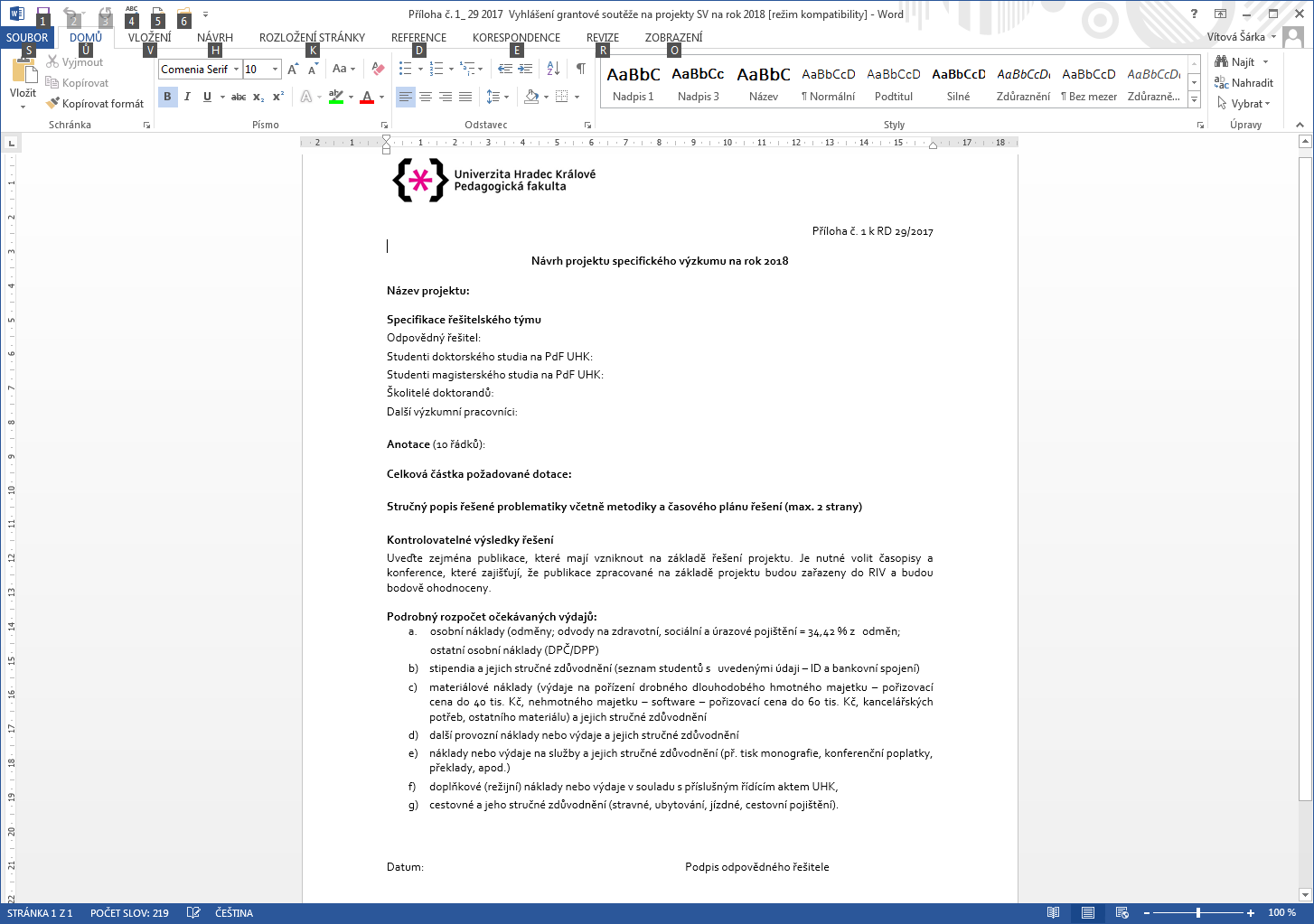 Specifický  výzkum 2018 pravidla
Pravidla – projekt je vědeckovýzkumný
Nutnou podmínkou je zapojení studentů doktorských nebo magisterských studijních programů do projektu 

Projekty, které nesplní směrnice kvestora č. 4/2017, budou vyřazeny.
     Jedná se zejména o:
       - počet studentů doktorského nebo magisterského studijního     programu v řešitelském týmu je vyšší nebo roven počtu ostatních členů řešitelského týmu
	- více než 60% z celkových mzdových nákladů je tvořeno mzdovými     náklady studentů
Projekt musí být završen publikačním výsledkem/výsledky, které budou zadány do OBD s vazbou na RIV.
Každý ze studentů zapojených do řešení projektů musí být také autorem nebo spoluautorem některého z publikačních výstupů projektu.
Doba řešení projektu je min. 1 rok.
Specifický  výzkum 2018 doporučení
Doporučení

akademický pracovník podává vždy 1 návrh projektu
student - řešitel/spoluřešitel jen v 1 návrhu projektu
V případě, že je školitel či spoluřešitel projektu akad. pracovník/student z jiné fakulty nemůže z projektu čerpat žádné osobní náklady a žádné náklady na cestovné vč. konfer. poplatků
pokud je v projektu navržena účast na konferenci s příspěvkem, lze žádat o fin. prostředky  na cestovné a konf. poplatek pouze pro takový počet osob, kolik příspěvků bude prezentováno (1 příspěvek=náklady na cestovné vč.konf.popl.pro 1 osobu)
doporučená max. výše stipendia je 8000Kč/student, stipendia je nutné vždy řádně zdůvodnit
doporučená max. výše odměny akad. pracovníka je 5000Kč/ak.prac. vč.odvodů SZP!(tj.3700+odvody)
prioritou při řešení projektů je jejich úspěšné uzavření
.
Kontaktní osoby:
Referát VaU                        PhDr. Nella Mlsová, Ph.D.
                                              Ing. Šárka Vítová – referentka VaU
Centrum pedagogického výzkumu 
                                             PhDr. Petra Besedová, Ph.D.